Who we are
Project
Connection
Others
027-12345687
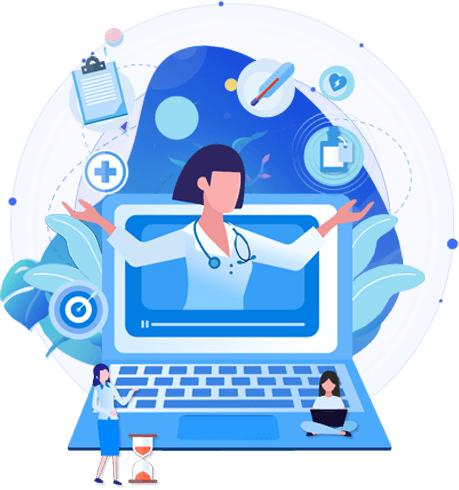 医疗保健
康复护理新技术
ADL评定及技术介绍
which works better. Icons and pictures can be replaced with one click according to your personal needs. Data charts can be replaced and edited
优品PPT
20XX.XX
Who we are
Project
Connection
Others
027-12345687
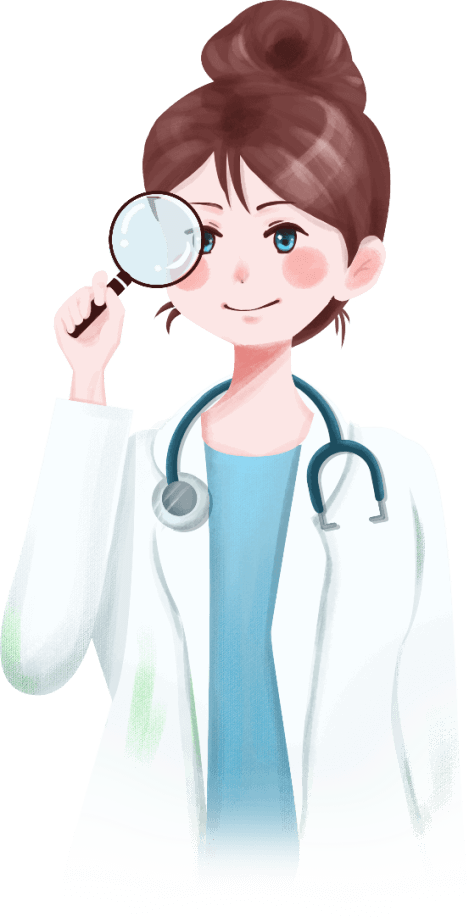 日常生活活动的定义
1
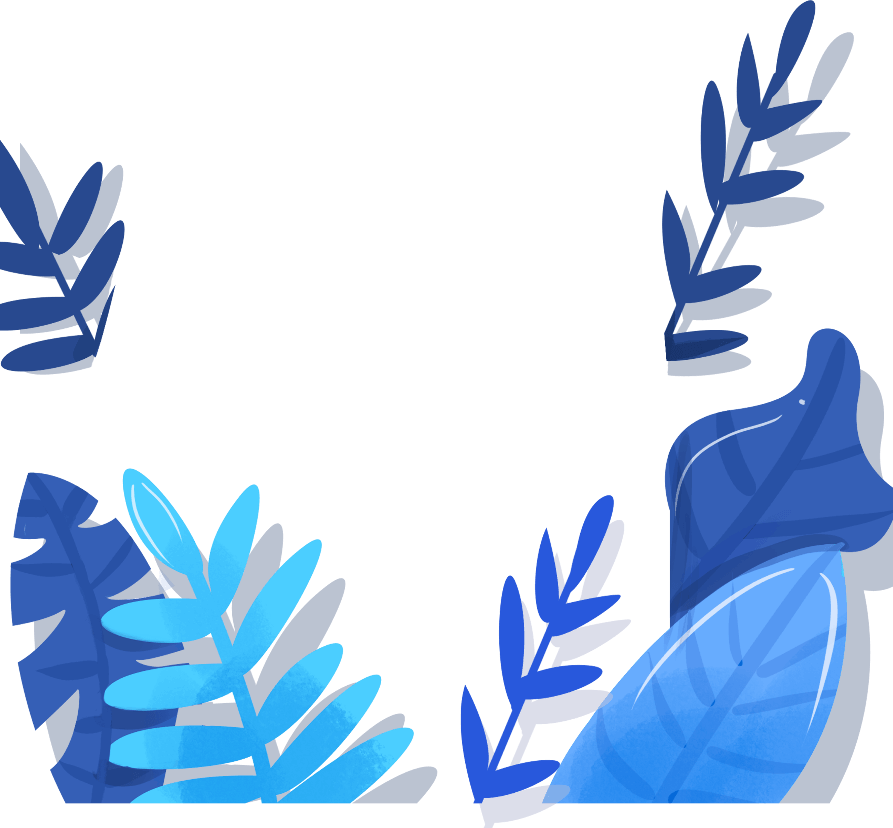 Barthel 指数评分
2
日常生活活动能力训练
3
轮椅选择与使用
4
Who we are
Project
Connection
Others
027-12345687
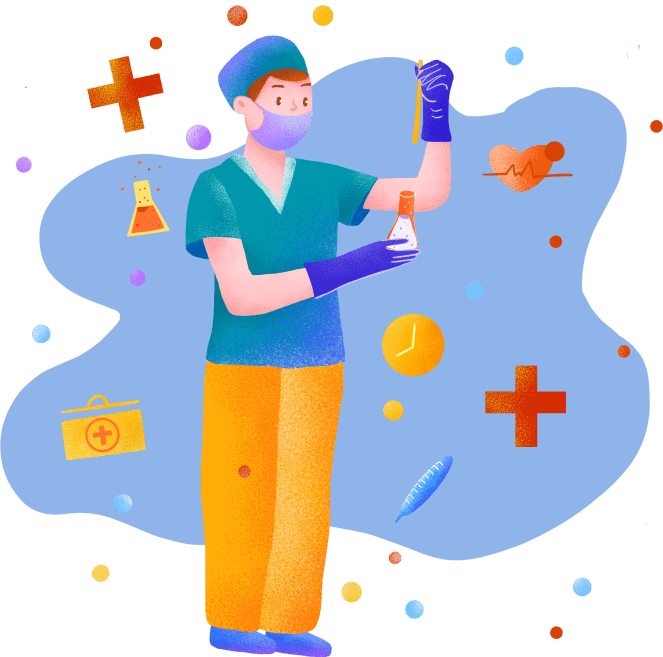 https://www.ypppt.com/
日常生活
活动的定义
which works better. Icons and pictures can be replaced with one click according to your personal needs. Data charts can be replaced and edited
Who we are
Project
Connection
Others
027-12345687
日常生活活动的定义
狭  义
广  义
独立完成整个过程。如安全到达床边，刹住轮椅，抬起脚踏板，安全移到床下，躺下

或在床上坐起，移动到床边，必要时改变轮椅的位置，再由床转移到轮椅上
接种流感疫苗被国际医学界公认是防范流感的最有效的武器。
由于流感病毒变异很快，通常每年的流行类型都有所不同。
因此，每年接种最新的流感疫苗才能达到预防的效果
Who we are
Project
Connection
Others
027-12345687
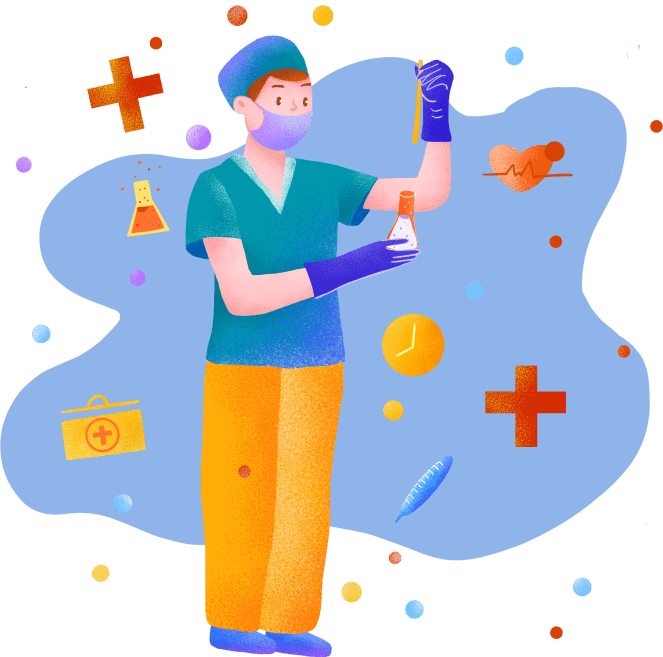 BARTHEL 
指数评分
which works better. Icons and pictures can be replaced with one click according to your personal needs. Data charts can be replaced and edited
Who we are
Project
Connection
Others
027-12345687
BARTHEL  指数评分表
Who we are
Project
Connection
Others
027-12345687
日常生活活动的定义
评分
标准
根据是否需要帮助及其程度：0分、5分、10、15分
总分为100分，得分越高，自理能力越好，依赖性越小
60分以上：良    ADL基本自理
59～41分：中    有功能障碍，ADL部分自理（需要帮助才能完成ADL）
40分以下：差     ADL明显或完全依赖他人照顾
20～21分：ADL部分依赖（需要很大帮助才能完成ADL)
20分以下：ADL完全依赖（完全需要帮助才能完成ADL)
结果   判断
Who we are
Project
Connection
Others
027-12345687
日常生活活动的定义
进餐
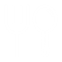 食物放在盘子里或桌子上病人能拿到的地方，在正常时间内可以独立完成进餐；
必要时，可以用刀来切食物，使用盐等调味品。
10分
5分
需要较多帮助或在较长时间内才能完成进餐。
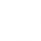 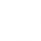 Who we are
Project
Connection
Others
027-12345687
独立完成整个过程。如安全到达床边，刹住轮椅，抬起脚踏板，安全移到床下，躺下；
或在床上坐起，移动到床边，必要时改变轮椅的位置，再由床转移到轮椅上。
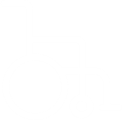 在完成上述过程中，某些步骤需要给予一定的帮助、提醒或监督，以保证安全完成。
床-轮椅转移
全国19岁以上成年人高血压患病率19.9%，
每年新增患者约600多万,其中有150多万人死于由于高血压引起的中风
Who we are
Project
Connection
Others
027-12345687
修 饰
进出厕所
肿大不以耳垂为中心，而是局限于颈部或耳前区，为核状体，较坚硬边缘清楚，压痛明显，表浅者活动。

可发现与颈部或耳前区淋巴结相关的组织有炎症，如咽峡炎、耳部疮疖等。
人群对流感普遍易感染，病后有一定的免疫力

但维持的时间不长，病毒不断发生变异可引起反复感染发病
指数评分
Who we are
Project
Connection
Others
027-12345687
行走（包括平地行走和操纵轮椅）
监督
在较少帮助下行走50米，在监督或帮助下完成上述动作
操纵轮椅
能操纵轮椅前进、后退、转弯、到桌边、到床上、如厕等
行走
穿假肢
如病人能行走则不作此项评定，按平地行走评分
独立行走至少50米，可以穿假肢或用支具、腋杖、手杖但不能用带轮的助行器
评分
如病人能行走则不作此项评定，按平地行走评分
Who we are
Project
Connection
Others
027-12345687
上下楼梯
10分
5分
独自上下一层楼梯，可抓扶手，也可用手杖、腋杖，但应能携带手杖或腋杖一同上下楼。
在监督或帮助下上下一层楼。
上下楼梯
10分
5分
独自穿脱所有衣服、系鞋带。当戴支具或围腰时，能自己穿脱。
穿脱衣服需要帮助，但能在正常时间内独自完成至少一半的过程。
[Speaker Notes: https://www.ypppt.com/]
Who we are
Project
Connection
Others
027-12345687
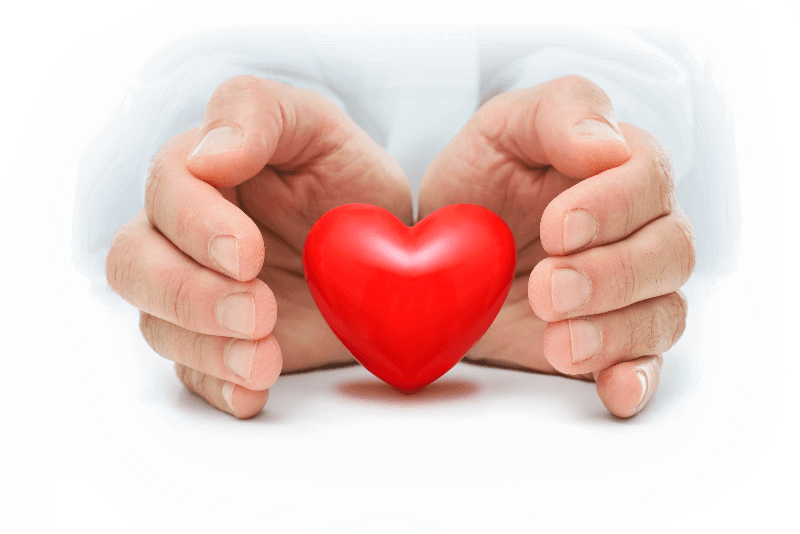 评分
标准
10分：能控制大便，没失禁
5分：需要在帮助下用栓剂或灌肠，偶尔有大便失禁
10分：能控制小便，脊髓损伤的病人用尿袋或其它用具时应能自己使用、排空用具并清洗
5分：偶尔有尿失禁
大便控制
行业PPT模板http://www.1ppt.com/hangye/
Who we are
Project
Connection
Others
027-12345687
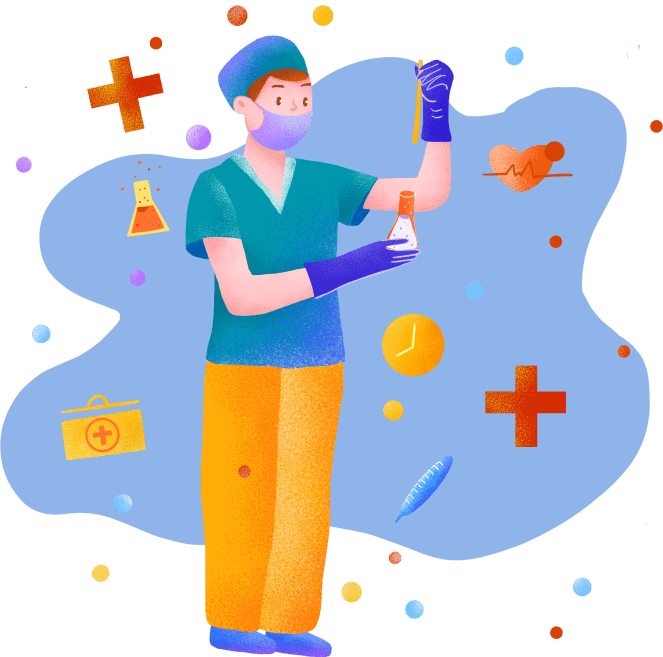 日常生活
活动能力训练
which works better. Icons and pictures can be replaced with one click according to your personal needs. Data charts can be replaced and edited
Who we are
Project
Connection
Others
027-12345687
常用的为无动力式助行器，包括各种助行杖和助行架
人群对流感普遍易感染，病后有一定的免疫力，但维持的时间不长，病毒不断发生变异，可引起反复感染发病
助行器种
类及选择
男性普遍多于女性，而且年龄越小患病比老年人更加明显，35-49岁人群高血压年增长率比其他年龄组都高。
Who we are
Project
Connection
Others
027-12345687
助行器使用前调节
身体变化
1
皮疹躯干部最多，头面部次之，四肢较少，手掌、足底更少
手杖
2
随着年龄的升高患病率随着升高。 且发生冠心病的机率也增高
患者症状
患者可出现头痛、全身不适、发热、食欲下降等前期症状
3
晚期症状
4
后变为丘疹、再发展为水疱、常伴有瘙痒，1-2天后开始干枯结痂
流行性感冒
5
流行性感冒简称流感，是由流感病毒引起的急性呼吸道传染病
Who we are
Project
Connection
Others
027-12345687
日常生活活动能力训练
流感病毒
腋杖
流行性感冒简称流感，是由流感病毒引起的急性呼吸道传染病，具有很强的传染性
流行性感冒简称流感，是由流感病毒引起的急性呼吸道传染病，具有很强的传染性。
日常生活活动
能力训练
前臂杖
手杖
流行性感冒简称流感，是由流感病毒引起的急性呼吸道传染病，具有很强的传染性。
流行性感冒简称流感，是由流感病毒引起的急性呼吸道传染病，具有很强的传染性
Who we are
Project
Connection
Others
027-12345687
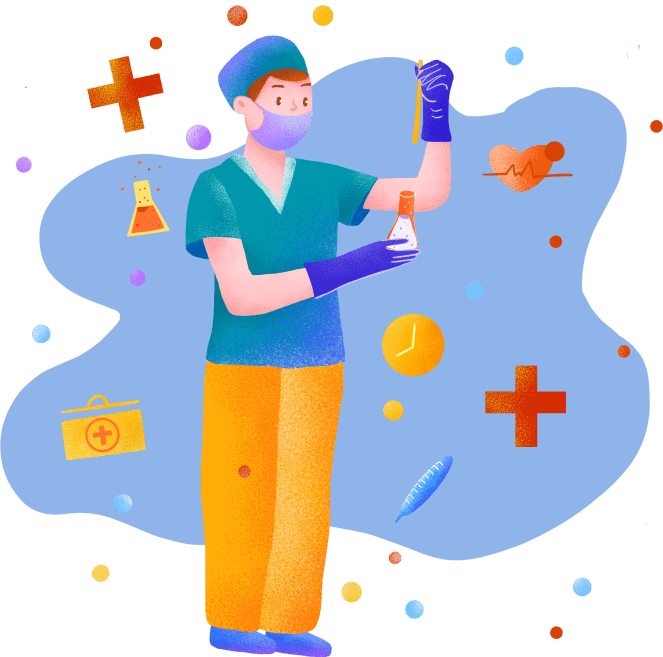 轮椅
选择与使用
which works better. Icons and pictures can be replaced with one click according to your personal needs. Data charts can be replaced and edited
Who we are
Project
Connection
Others
027-12345687
轮椅构造
椅座
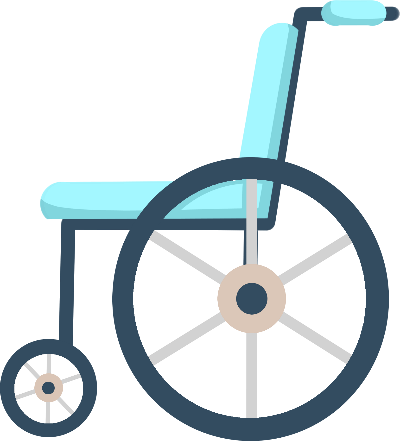 把手
脚踏板
靠背
小脚轮
大车轮
Who we are
Project
Connection
Others
027-12345687
座位长度
测量坐下时后臀部至小腿腓肠肌之间的水平距离，再减去6.5cm
测量坐下时两臀间或两股之间的距离，再加5cm，即坐下后两边各有2.5cm的空隙。
座位宽度
低靠背（上身及上肢活动范围大）－测量坐面至腋窝的距离，再减去10cm；高靠背（较稳定）－测量座面至肩部或后枕部的实际高度
靠背高度
坐下时，上臂垂直，前臂平放再扶手上，测量椅面至前臂下缘的高度，再加2.5cm
扶手高度
Who we are
Project
Connection
Others
027-12345687
缺少体力活动
血脂高
其他因素
糖尿病
超重肥胖
遗传性
家族史中有心血管疾病病史可增加高血压的发病危险
是脑卒中发病的独立因素
脑力劳动都患病高于体力劳动者。
胆固醇和低密度脂蛋白增高引起动脉粥样硬化，导致高血压。
的心血管疾病发病比血糖正常人的10倍以上
胆固醇和低密度脂蛋白增高引起动脉粥样硬
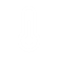 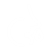 轮椅选择与使用
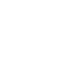 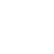 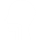 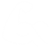 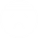 Who we are
Project
Connection
Others
027-12345687
01
02
03
04
05
刹住车轮
健手
打开
足托
健手抓住扶手
从健侧靠近床，使轮椅与床呈30～45度夹角，刹住车轮，移开足托
健手抓住扶手站起，站稳后，健手向前放在床上
打开－双手放横杆（扶手）上同时向下用力即可收起－双手握住坐垫中央两端，同时向上提拉
从健侧靠近床，使轮椅与床呈30～45度夹角，刹住车轮，移开足托
健手抓住扶手站起，站稳后，健手向前放在床上。以健足为轴缓慢转动身体坐下
Who we are
Project
Connection
Others
027-12345687
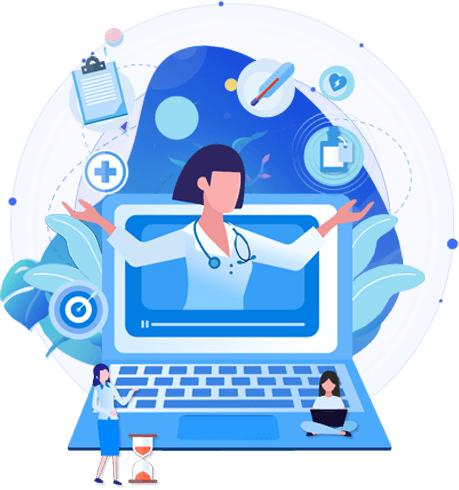 感谢大家观看
ADL评定及技术介绍
which works better. Icons and pictures can be replaced with one click according to your personal needs. Data charts can be replaced and edited
第一PPT
20XX.XX
更多精品PPT资源尽在—优品PPT！
www.ypppt.com
PPT模板下载：www.ypppt.com/moban/         节日PPT模板：www.ypppt.com/jieri/
PPT背景图片：www.ypppt.com/beijing/          PPT图表下载：www.ypppt.com/tubiao/
PPT素材下载： www.ypppt.com/sucai/            PPT教程下载：www.ypppt.com/jiaocheng/
字体下载：www.ypppt.com/ziti/                       绘本故事PPT：www.ypppt.com/gushi/
PPT课件：www.ypppt.com/kejian/
[Speaker Notes: 模板来自于 优品PPT https://www.ypppt.com/]